Fireside Chat withLeah Pimentel
DEI & How Belonging Transforms
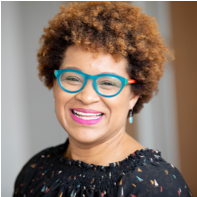 Leah Pimentel, MBA
Director of DEI & Culture
Welcome
Webinar Logistics
Closed Captioning: To access closed captioning, click the CC button. Select “View Full Transcript” for information about who is speaking. 

Troubleshooting: If you need technical assistance, please indicate that in the Q&A so we can help.

Webinar Recording: To request the recording of today’s webinar, please contact sheara.cohen@ucsf.edu.
2
Fireside Chat with Leah Pimentel: DEI & How Belonging Transforms
[Speaker Notes: Closed Captioning: Welcome to our program. We have enabled closed captioning. To access closed captioning, click the CC button at the bottom of your screen, and select “View Full Transcript” for information about who is speaking.
Troublshooting Technical Difficulties: If you have technical difficulties, please…………………………………………………
Recording: Please be aware that this webinar is being recorded today. If you’d like to receive a link to the recording for viewing at another time, please contact sheara.cohen@ucsf.edu.]
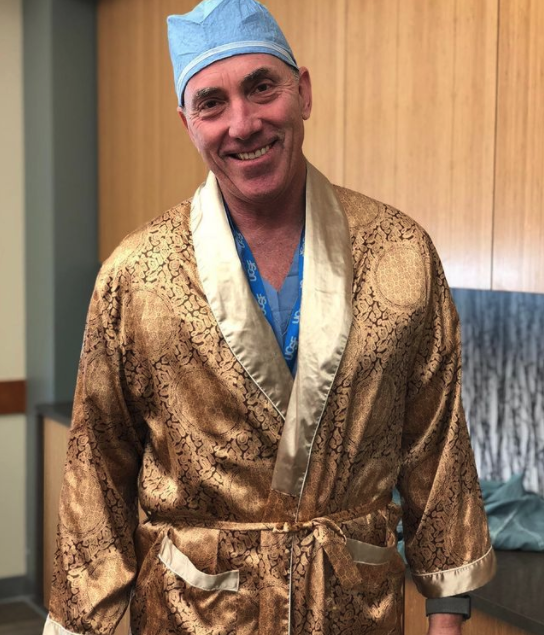 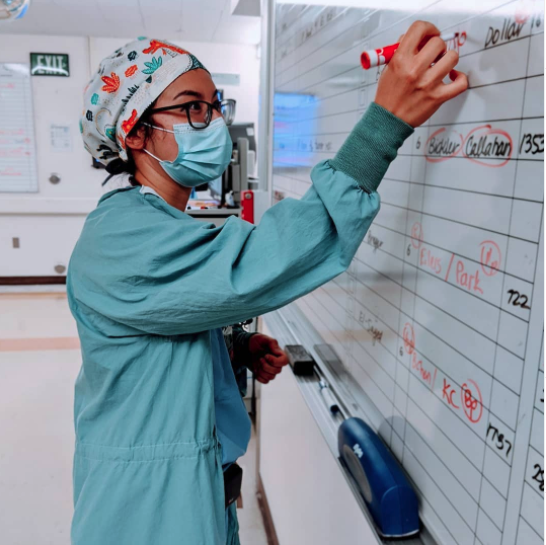 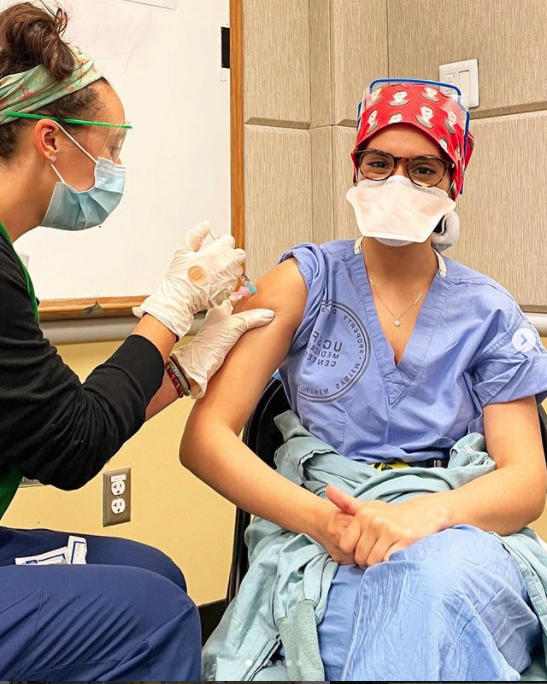 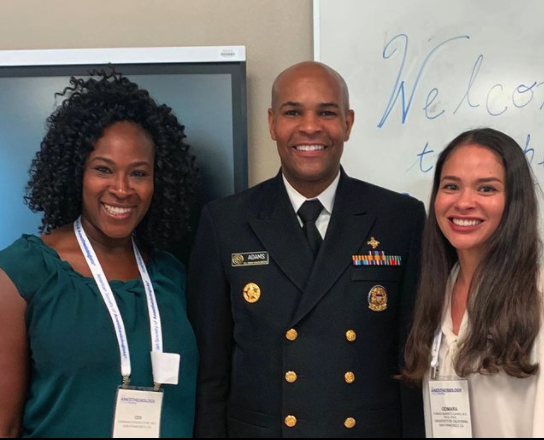 Leah Pimentel, MBA
Department of Anesthesia’s Inaugural Director of DEI & Culture
4
Fireside Chat with Leah Pimentel: DEI & How Belonging Transforms
A Message from the Director of DEI & Culture
5
Fireside Chat with Leah Pimentel: DEI & How Belonging Transforms
This Strategic Plan includes:
A compelling DEI vision, plan, and business case developed and communicated internally and externally and embedded in all department policies and procedures.
Development of DEI goals and milestones with leadership and staff being held accountable for a commitment to advancing DEI and culture in the department and having all staff, faculty, fellows, residents, fellows, and interns see themselves as leaders in this work.
6
Fireside Chat with Leah Pimentel: DEI & How Belonging Transforms
[Speaker Notes: We are all on a journey, and the DEI & Strategic place is a guide for that journey that includes a vision and a plan.]
A culture where diverse perspectives are engaged and valued across the department, relationships are valued, and there is a culture of respectful transparency and feedback.

A commitment to accessible and equitable recruitment, retention, advancement, and reflection of the diversity of the labor market at all levels of the department.
7
Fireside Chat with Leah Pimentel: DEI & How Belonging Transforms
[Speaker Notes: We value diverse cultures and are committee to equitable recruitment, retention and advancement at all levels of the department.]
An atmosphere of inclusion leveraging the creativity and connection diversity can bring to drive innovation and uphold exceptional levels of service.
The advancement of DEI internally and externally by utilizing community partners empowering historically underserved communities to be drivers of equity within their own communities.
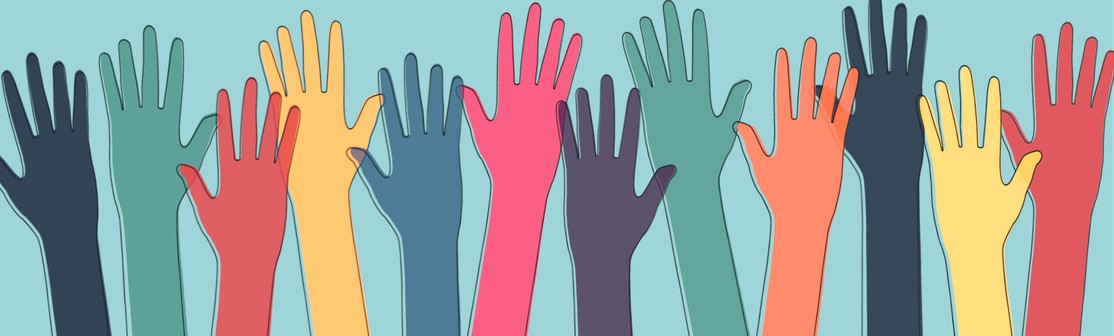 8
Fireside Chat with Leah Pimentel: DEI & How Belonging Transforms
[Speaker Notes: To learn about diverse cultures we have began engaging with the community and cultural districts as speaking to learn about tehir experiences, work and contributions]
Diversity, Equity, Inclusion, & Culture Statement
9
Fireside Chat with Leah Pimentel: DEI & How Belonging Transforms
The department of Anesthesia and Perioperative Care brings people from diverse backgrounds to become one of the preeminent Departments in the world. We are passionate about well-being for our staff, faculty, residents, fellows, and interns.
10
Fireside Chat with Leah Pimentel: DEI & How Belonging Transforms
We are committed to building and sustaining a culture of belonging that reflects all people; and where members of every age, race, national origin, gender identity, sexual orientation, ability, and religion feel welcome, seen, heard, and supported. Diversity develops better collaborators, stronger communicators, greater innovators, and deeper thinkers.
11
Fireside Chat with Leah Pimentel: DEI & How Belonging Transforms
Creating a diverse, equitable, and inclusive department is an ever-evolving journey. We challenge ourselves to do this work on a personal and institutional level, with empathy and mutual respect. Building and sustaining a diverse, equitable, and inclusive department is the responsibility of all. We are committed to diversity, equity, and inclusion, and hold the promise of a better future for all.
12
Fireside Chat with Leah Pimentel: DEI & How Belonging Transforms
What is Diversity, Equity, and Inclusion (DEI)?
13
Fireside Chat with Leah Pimentel: DEI & How Belonging Transforms
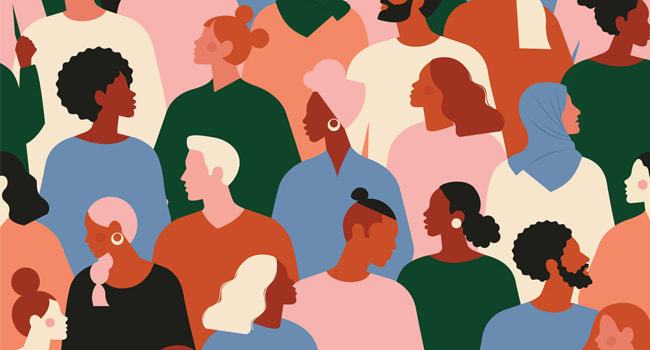 Diversity
Focuses on increasing the representation of protected classes, the groups that have historically been disadvantaged: minorities, individuals with disabilities, women, veterans, and the LGBTQ+ population. Beyond that, the definition can also include all dimensions that make us different, which may include diversity of economic backgrounds, education, perspective, and political thought. 
Broadening the term helps to bring together a mix of perspectives, enables people to bring into that discussion their unique backgrounds and experiences, and have a very spirited discussion. It is then and only then, that you allow for the superior ideas to emerge. And that’s how you achieve better outcomes. That’s how you become a better organization.
14
Fireside Chat with Leah Pimentel: DEI & How Belonging Transforms
[Speaker Notes: Focusing on the under represent and brining them and their unquie background in the mix of things to achive better outcomes leading to a better organization.]
Equity
Focuses on treating everyone fairly, providing equal access to opportunities within your organization, equal pay for equal work, and committing ourselves to removing any barriers that may prevent that.
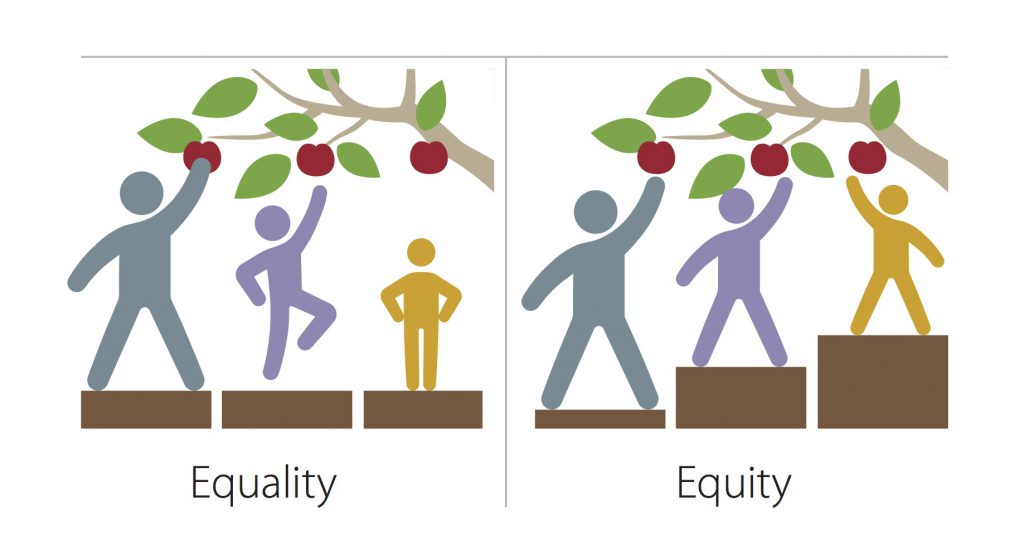 15
Fireside Chat with Leah Pimentel: DEI & How Belonging Transforms
[Speaker Notes: Everyone wants to be treated fairly and we can by eliminating barriers]
Inclusion
Unleashes the power of diversity.
Diversity without inclusion is like being invited to the party but not being asked to dance. We can’t have diversity without inclusion; otherwise, we will continue to bring in diverse employees only to lose them through the back door, because they don’t see a future with the organization. 
To be able to grow diverse teams and harness the power of diversity, we need to build a culture where people feel a strong sense of belonging, where employees from all groups and backgrounds are accepted, respected, valued; where they can bring their full selves to work; and in the process contribute their best work.
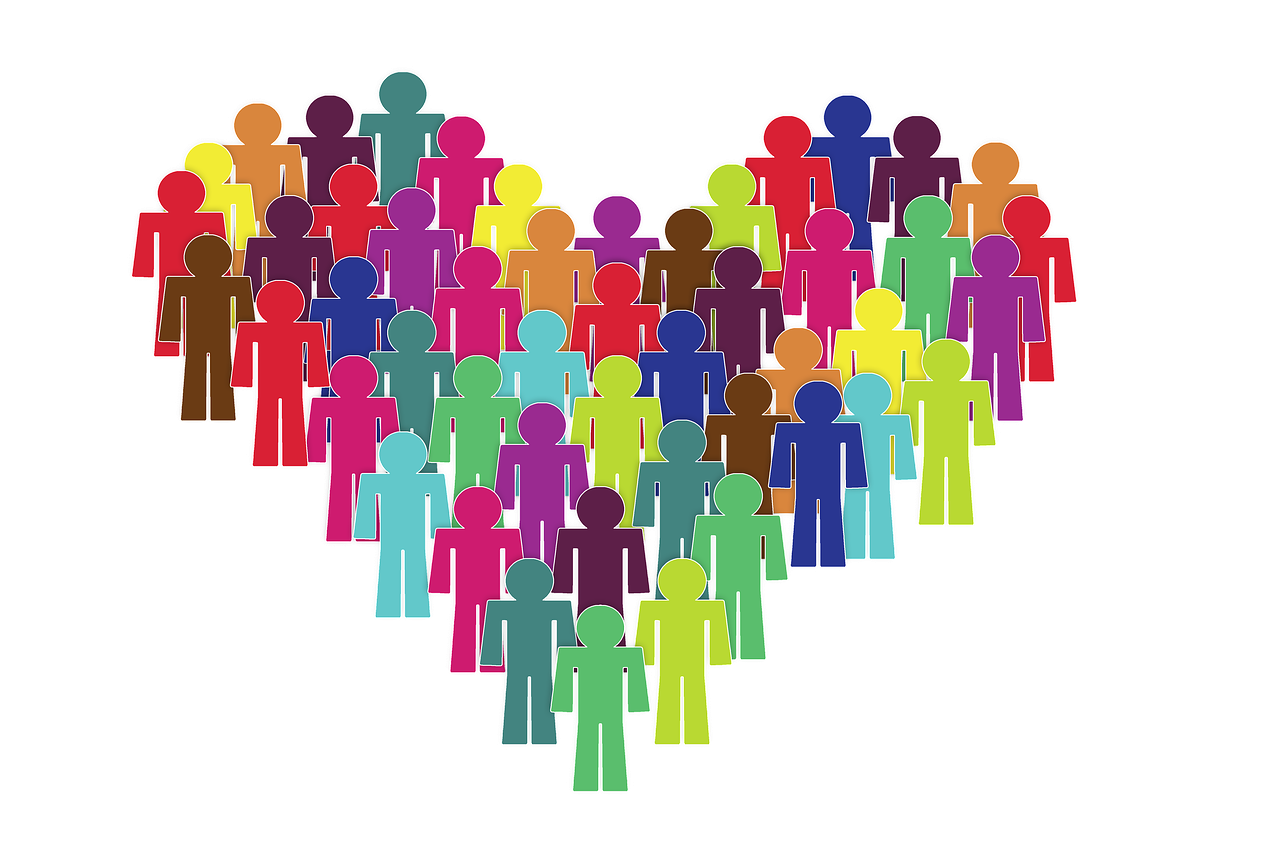 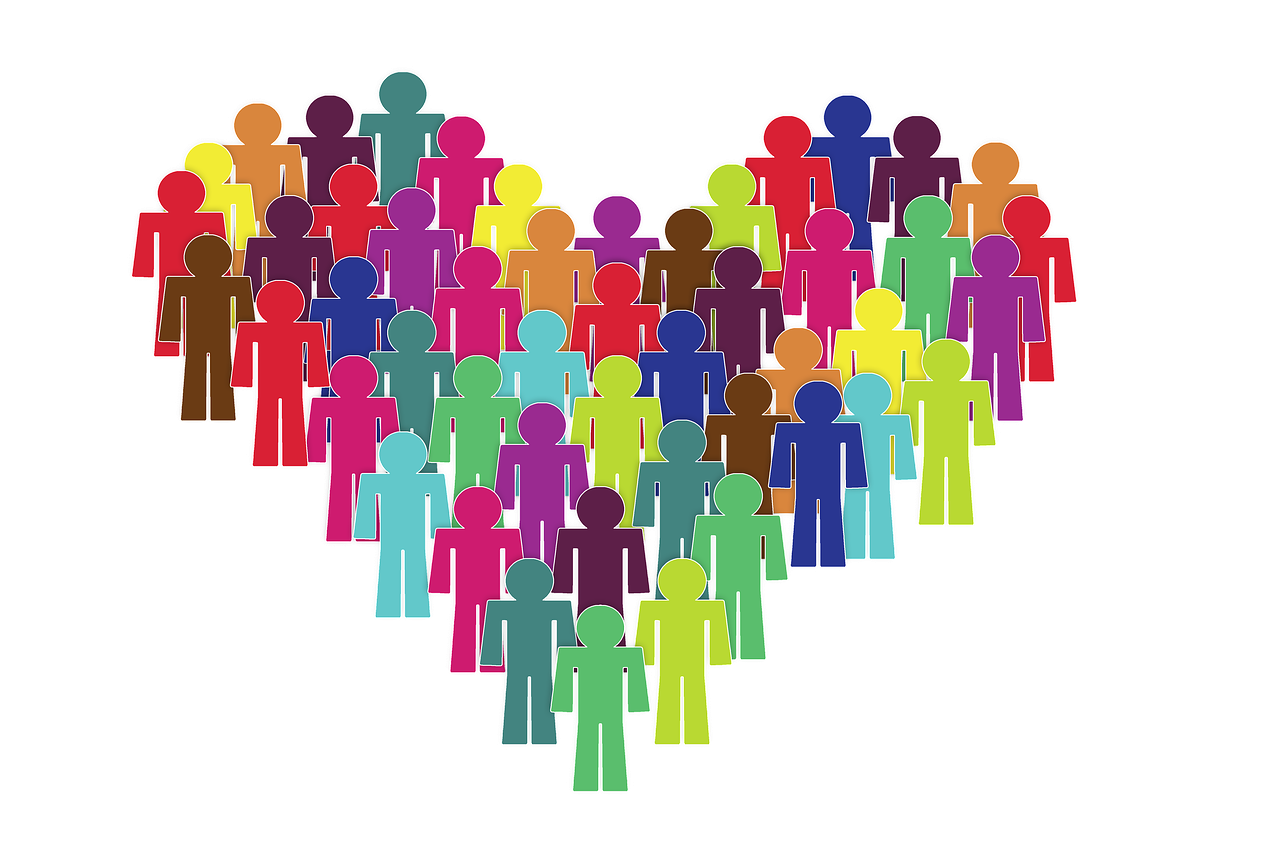 16
Fireside Chat with Leah Pimentel: DEI & How Belonging Transforms
[Speaker Notes: We are building a community where people feel they belong. No wants to be intvited to the party but not asked to dance.]
DEI is:
A transformation process with all dimensions of difference
Comprehensive and requires an integrated approach permeating the entire organization
Made up of multiple departments and components
Based on organizational diagnostic assessment 
Aligned with core values
Effective communication throughout the organization
Securing leadership support and buy-in including an executive sponsor and a designated senior executive to lead efforts
17
Fireside Chat with Leah Pimentel: DEI & How Belonging Transforms
[Speaker Notes: Transformational process with many componets; everyone including leadership needs to buy-in]
DEI is not:
Only about race or gender 

A onetime project

Just a compliance-based numbers focus

A short-term need for incremental change
18
Fireside Chat with Leah Pimentel: DEI & How Belonging Transforms
[Speaker Notes: It’s not one group or one progress it’s continual]
Vision Statement
19
Fireside Chat with Leah Pimentel: DEI & How Belonging Transforms
Areas of Impact
Leadership
Talent Management
Inclusive Culture
Social Responsibility 
Brand & Patient Care
Vendor Diversity
Measurement & Accountability
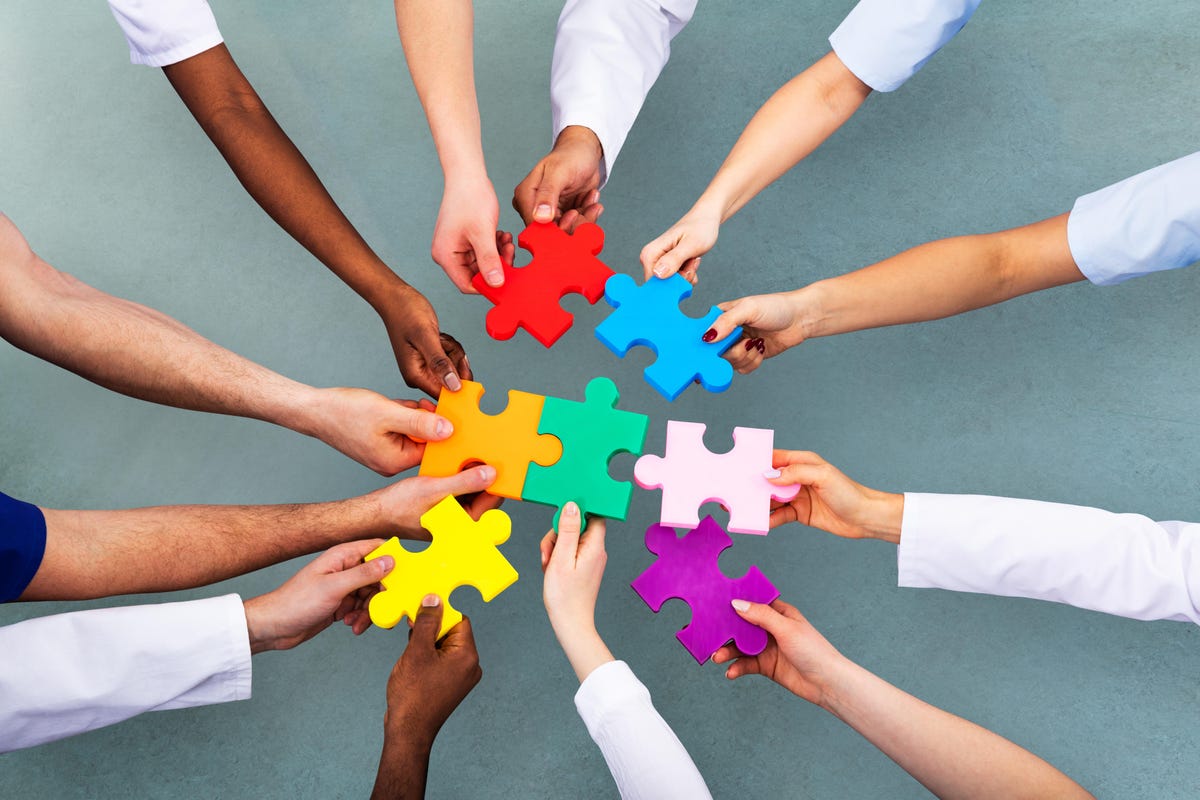 20
Fireside Chat with Leah Pimentel: DEI & How Belonging Transforms
Alignment and Continued Leadership
Goals & Metrics
Leadership Engagement and Policies:

Leadership demonstrates commitment to supporting innovation and progress with respective departments

100% leadership participation in DEI related programming, workshops, and events.
Further DEI Expansion and Alignment across Organization:

Use DEI to continue being more intentional in advancing department brand and align with DEI goals
21
Fireside Chat with Leah Pimentel: DEI & How Belonging Transforms
[Speaker Notes: It’s just not me, it’s all of us that have to be committee to DEI & Culture to move forward innovation.]
Advancing Organizational Talent Diversity
Goals & Metrics
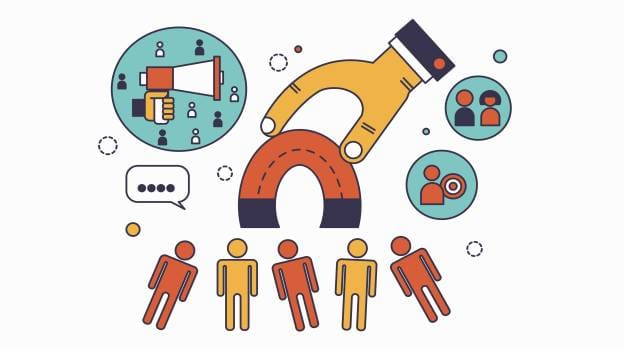 Talent Acquisition & Recruitment


Onboarding



Retention
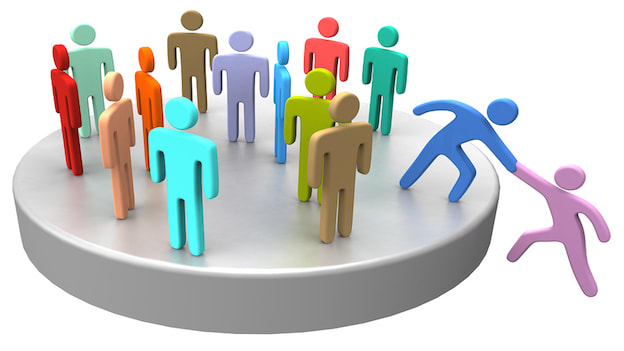 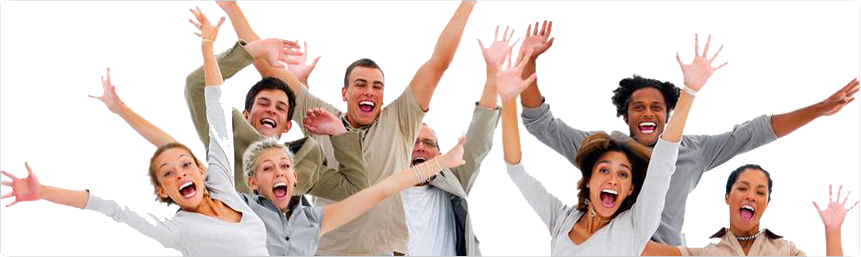 22
Fireside Chat with Leah Pimentel: DEI & How Belonging Transforms
[Speaker Notes: Where we reach impacts who we reach. 
We want new hires to get a sense of our brand and why they are here during on-boarding
How do we keep you? Little bits of consisitancy of why you are here and feeling valued]
Increase & Continue the Development of Inclusive Internal Culture
Goals & Metrics
Staff DEI Committee

DEI Training & Continued Learning Opportunities

Policy & Strategy Review

Personnel & Stakeholders
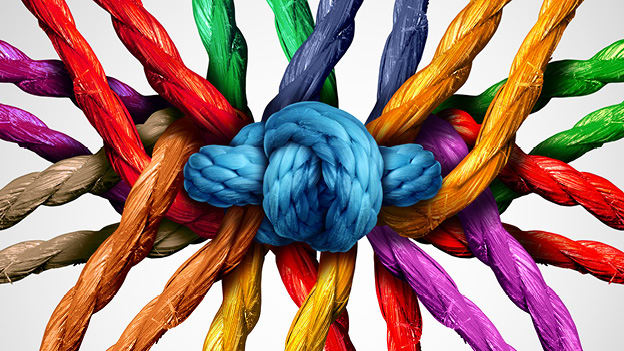 23
Fireside Chat with Leah Pimentel: DEI & How Belonging Transforms
[Speaker Notes: Streamline internal policy review and feedback channels.]
Social Responsibility
Goals & Metrics
Community Engagement
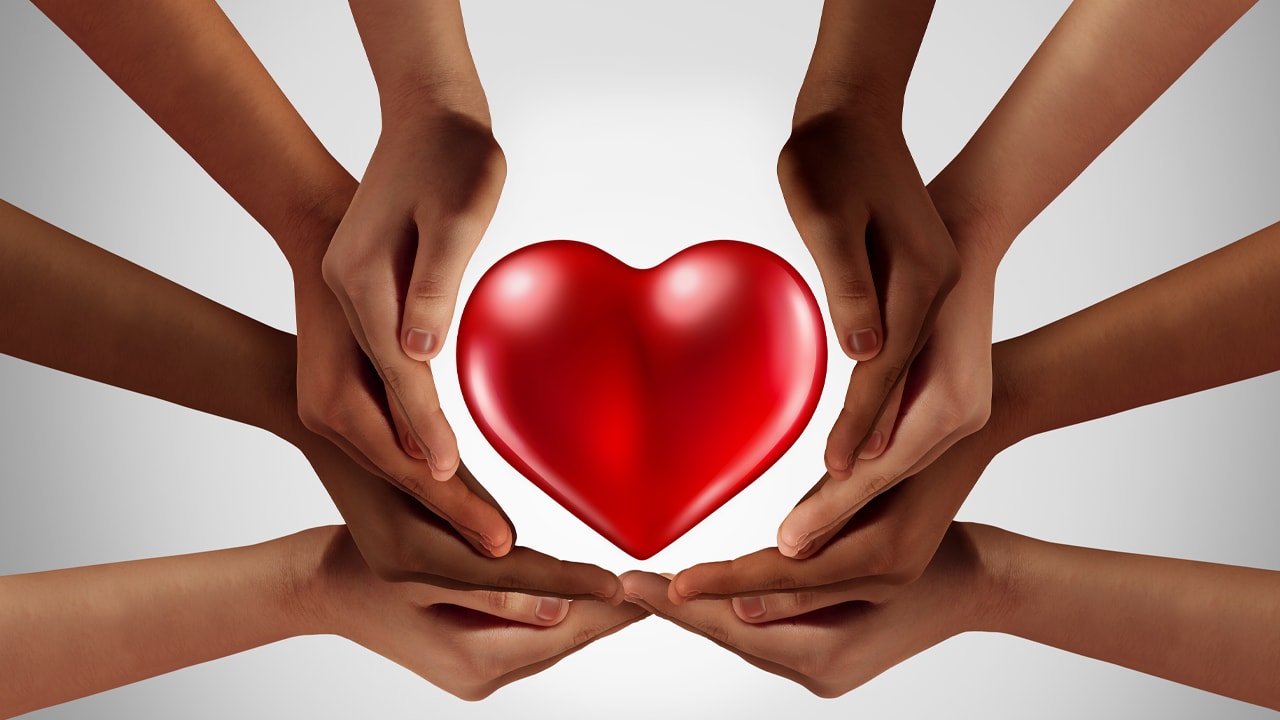 Philanthropic Giving
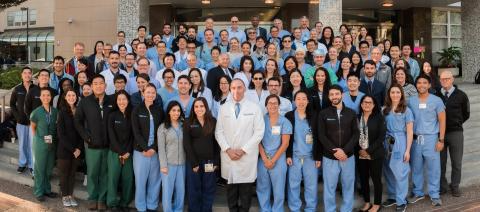 24
Fireside Chat with Leah Pimentel: DEI & How Belonging Transforms
Brand & Patient Care
Goals & Metrics
Partnerships
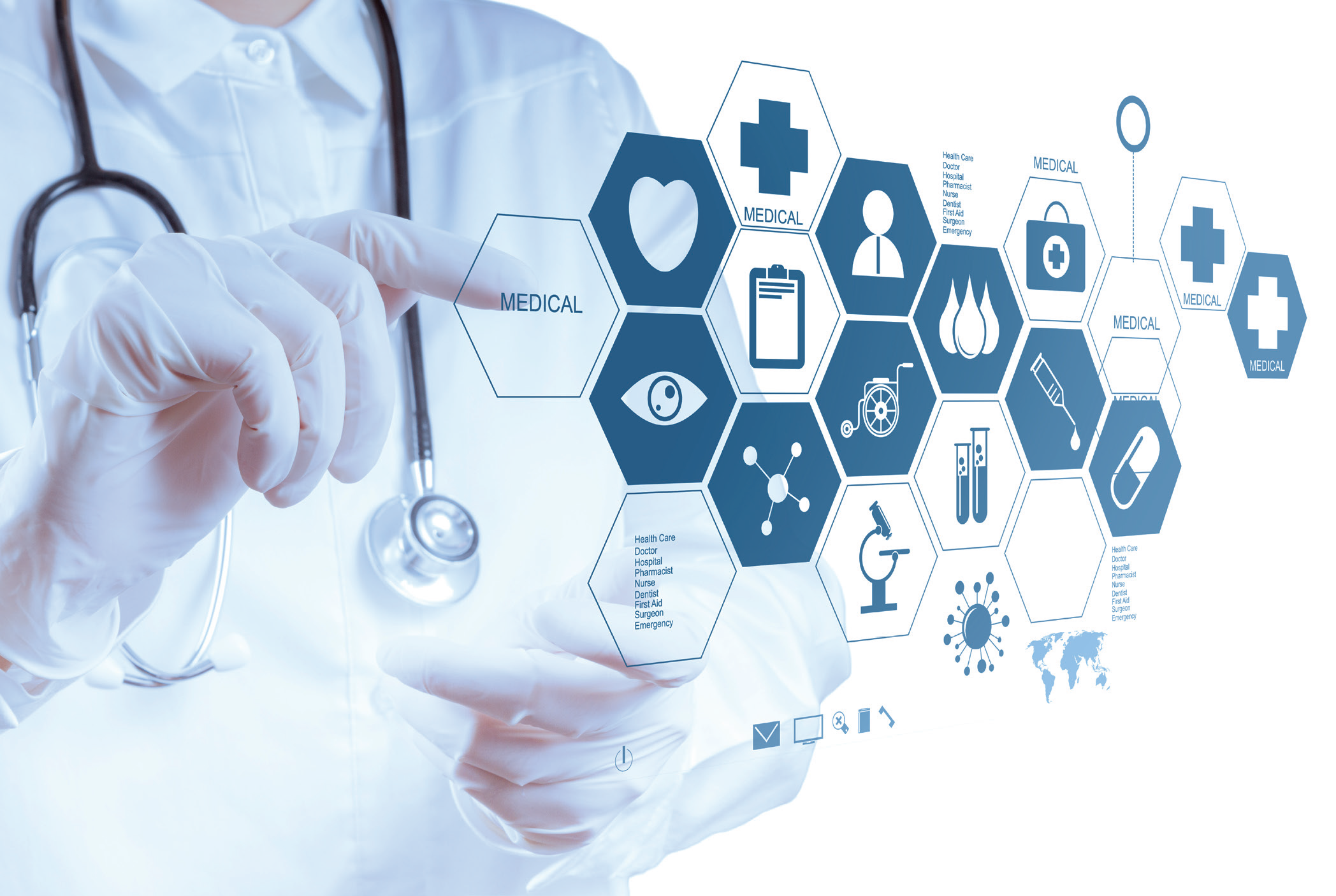 Marketing & Brand Awareness
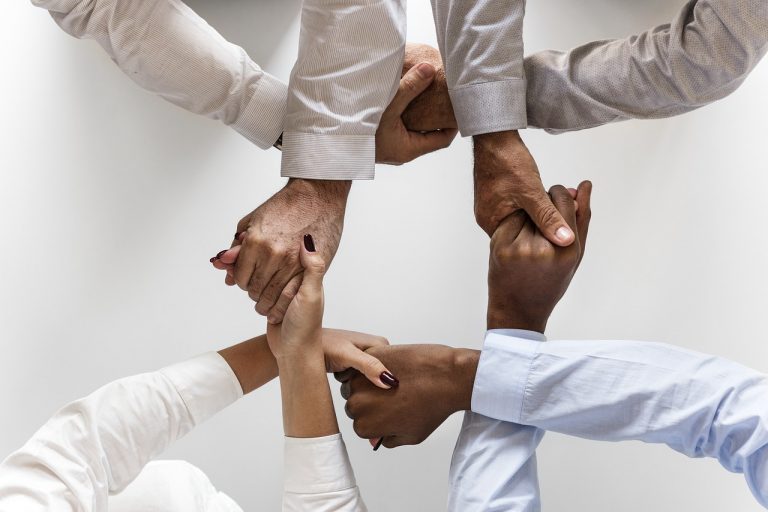 25
Fireside Chat with Leah Pimentel: DEI & How Belonging Transforms
[Speaker Notes: Expand marketing and brand synergy to provide sense of department culture and advancements in patient care.

Buildout and expand information and highlights on current DEI page of website
Increase DEI related partnerships with current and future partners.]
Vendor Diversity
Goals & Metrics
Develop intentional strategies to track and uphold vendor commitment to supplier-chain and partnership diversity.

By year 2, track vendor diversity
Majority use of diverse vendors for purchasing

Diverse vendor reach expanded to provide more opportunities for suppliers
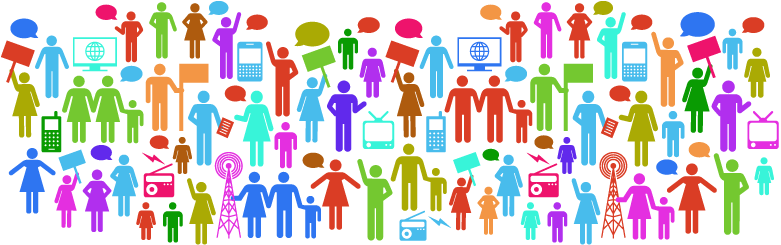 26
Fireside Chat with Leah Pimentel: DEI & How Belonging Transforms
Inclusion Groups
27
Fireside Chat with Leah Pimentel: DEI & How Belonging Transforms
[Speaker Notes: Adding affinity group and rebranding the advisory]
Building Community &Exploring Cultures through Food
Assemble a Department of Anesthesia and Perioperative Care staff cookbook so staff members can learn about each other, their cultures, and their favorite cultural dishes.
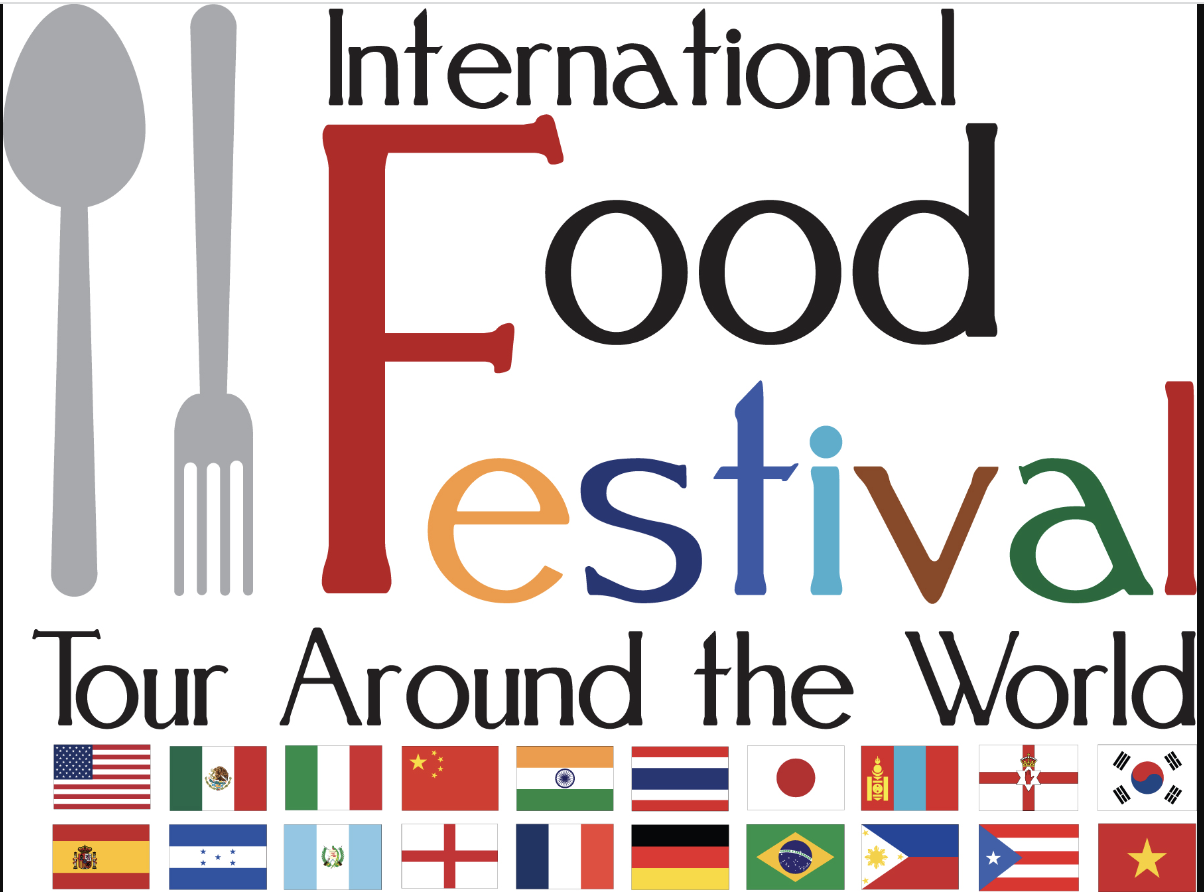 Create a quarterly international food festival where attendees receive an “International Food Fest Passport,” enabling them to sample food from many different countries.
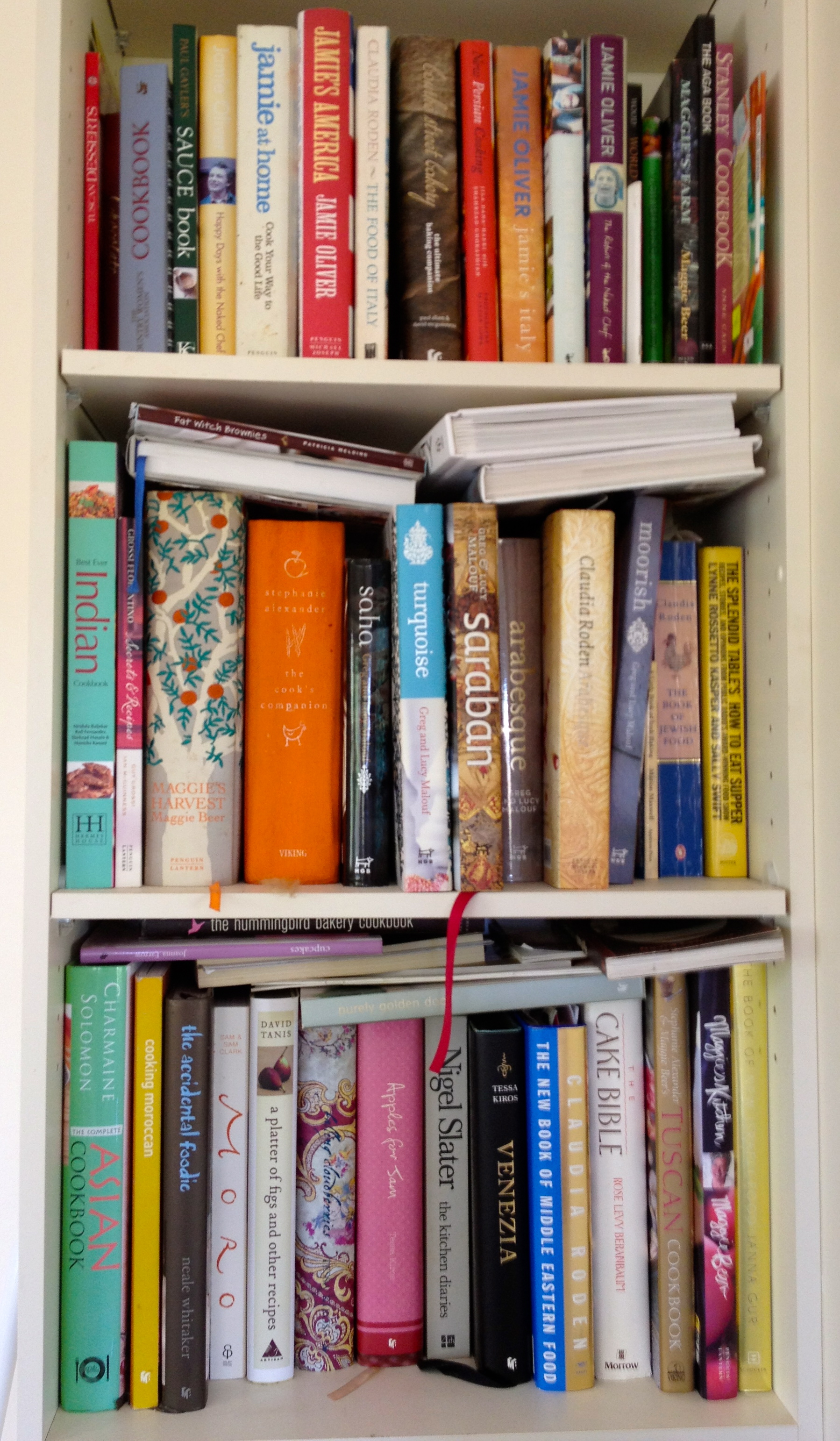 28
Fireside Chat with Leah Pimentel: DEI & How Belonging Transforms
This Photo by Unknown Author is licensed under CC BY-NC-ND
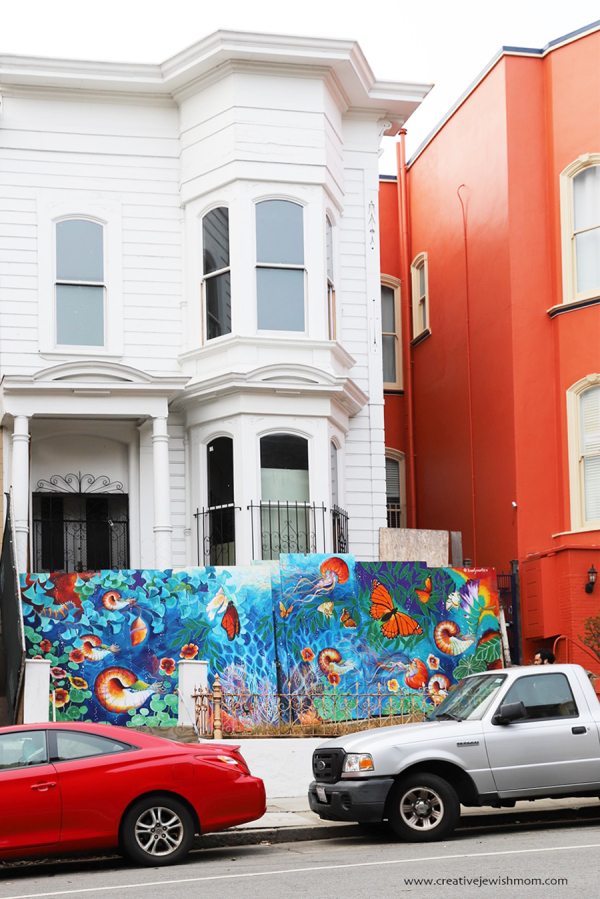 UCSF Art Walk
Leaders from UCSF and the arts communities will partner to create a UCSF Art Walk.
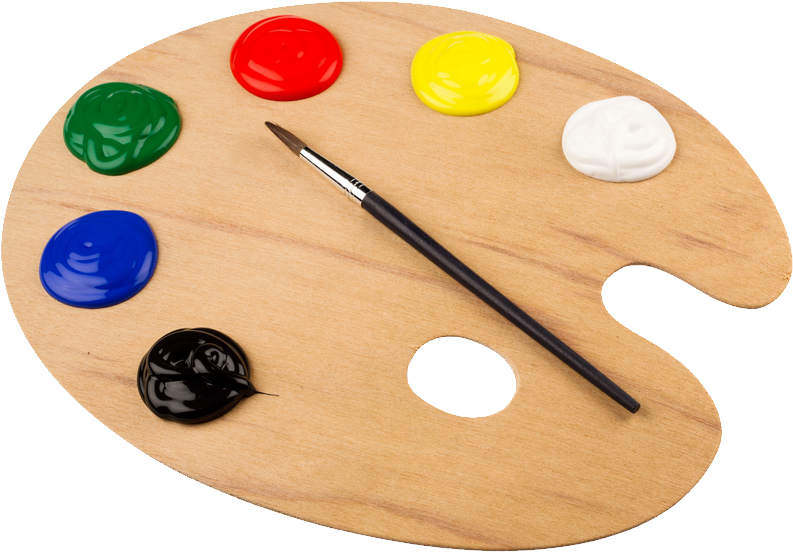 Celebrate the art, music, food, and small businesses of the city with artists from different SF neighborhoods.
29
Fireside Chat with Leah Pimentel: DEI & How Belonging Transforms
DEI Report Showcase
30
Fireside Chat with Leah Pimentel: DEI & How Belonging Transforms
Accessibility
We are in a unique position when it comes to incorporating accessibility into DEI efforts.
31
Fireside Chat with Leah Pimentel: DEI & How Belonging Transforms
DEI Projects Approval Process
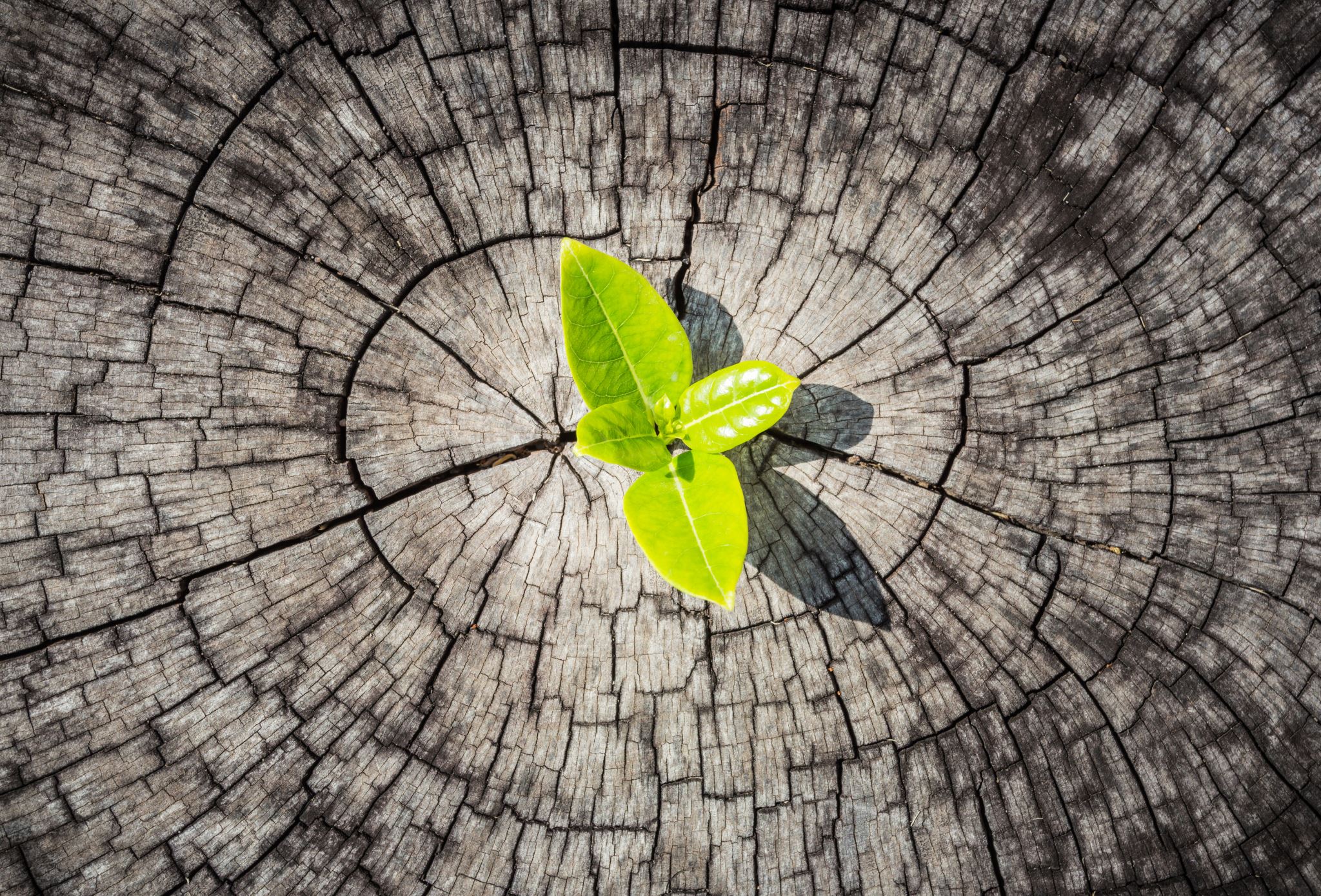 32
Fireside Chat with Leah Pimentel: DEI & How Belonging Transforms
Work-Life-Balance Campaign
33
Fireside Chat with Leah Pimentel: DEI & How Belonging Transforms
Work Life Balance Campaign
How, when, and where we work is evolving
The workday is no longer the stereotypical 9-5
The concept of flexible work hours is common and accepted
We have increasing virtual/online interaction 
Many of us have been working remotely for the last 2+ years
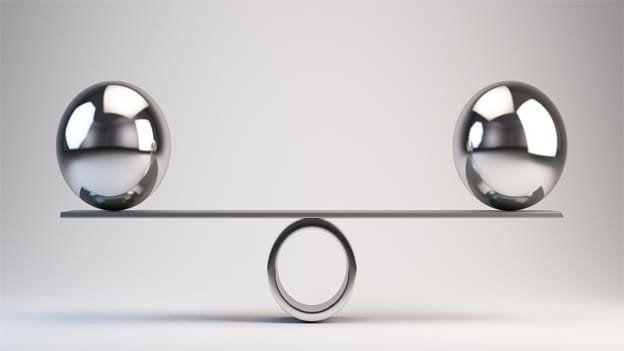 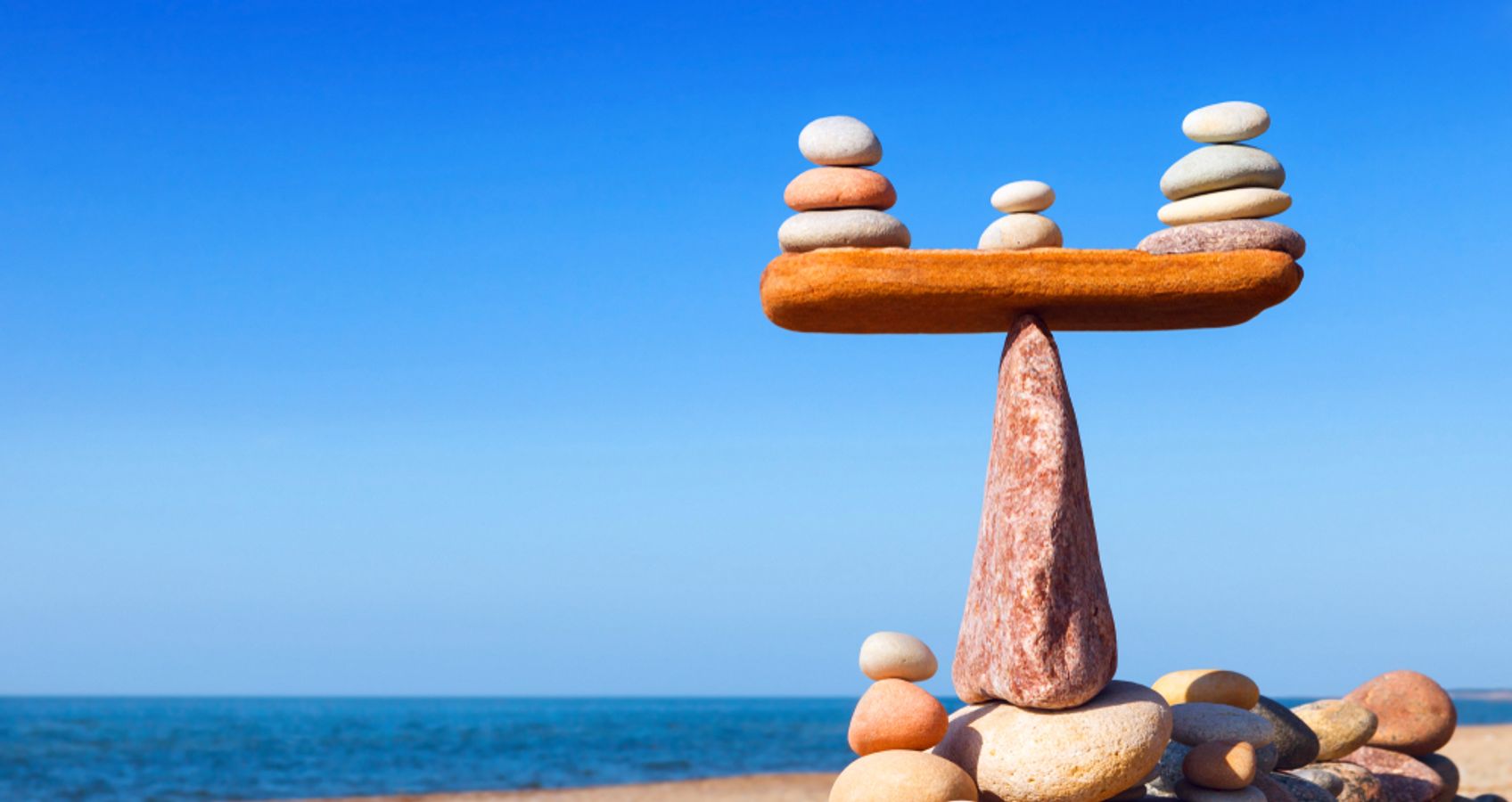 34
Fireside Chat with Leah Pimentel: DEI & How Belonging Transforms
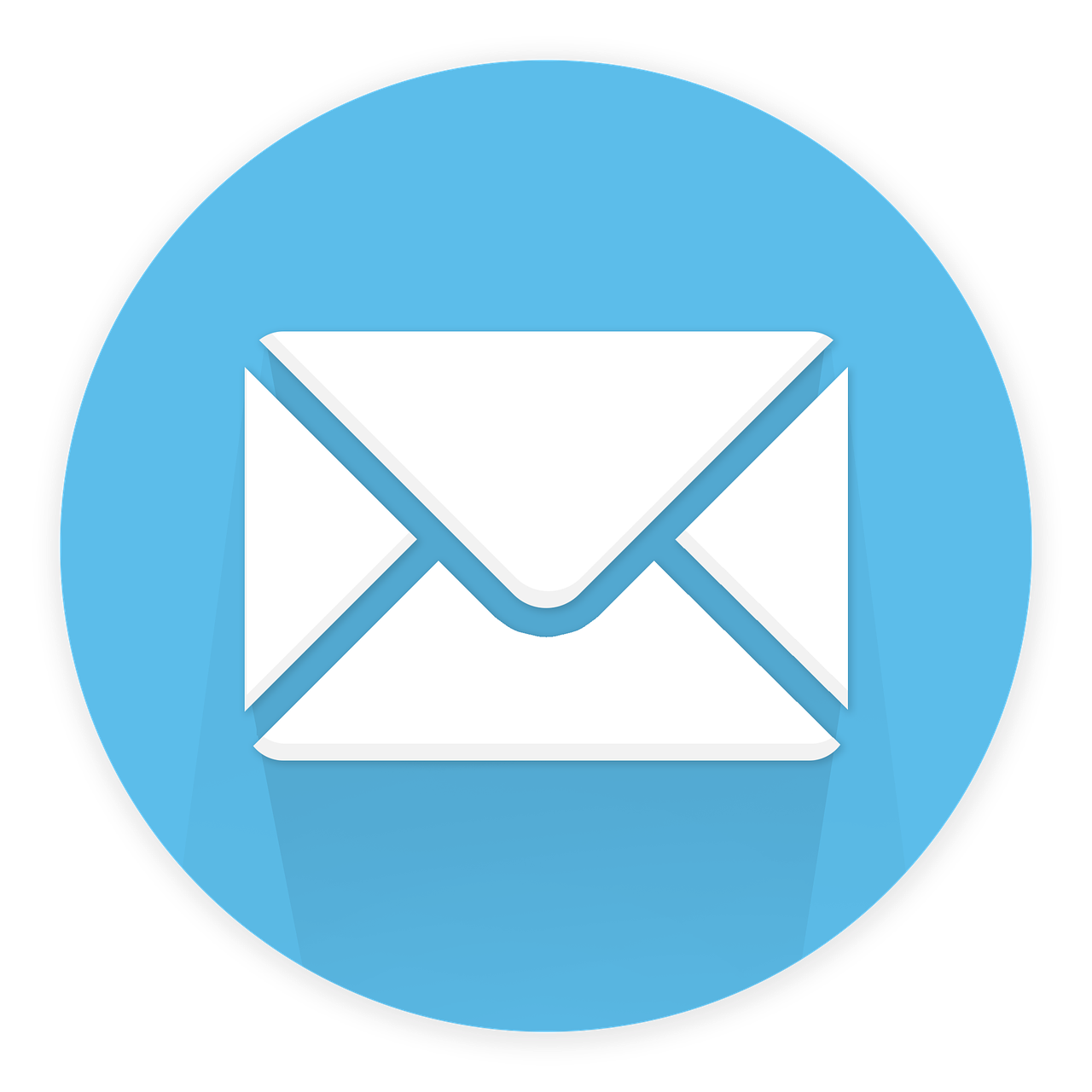 Sample Email Signatures
Incorporate a signature to convey expectations!
Consider using one of the following statements in your email signature to let others within our department, the greater UCSF community, and outside the University know you understand and respect their work/life balance and acknowledge that everyone has a different workday:
 
My workday may look different from your workday. Please do not feel obligated to respond outside of your typical working hours.  
 
Please note I do not expect a response to my emails on nights, weekends, or holidays. 
 
I do not respond to emails on weekends. If this is an emergency, please <<insert directions of who to contact>>. 
 
I work flexibly and may send emails outside traditional office hours. No need to respond to my emails outside yours.
35
Fireside Chat with Leah Pimentel: DEI & How Belonging Transforms
One City One Book
36
Fireside Chat with Leah Pimentel: DEI & How Belonging Transforms
When we listen and celebrate what is both common and different, we become wiser, more inclusive, and better as an organization.
Pat Wadors
37
Fireside Chat with Leah Pimentel: DEI & How Belonging Transforms
[Speaker Notes: I’d like to close eith a quote]
Thank you.
Leah Pimentel, MBA
Director of DEI & Culture
Leah.Pimentel@ucsf.edu